Открытый урок по литературному чтению. «Школа России» , 1 класс.
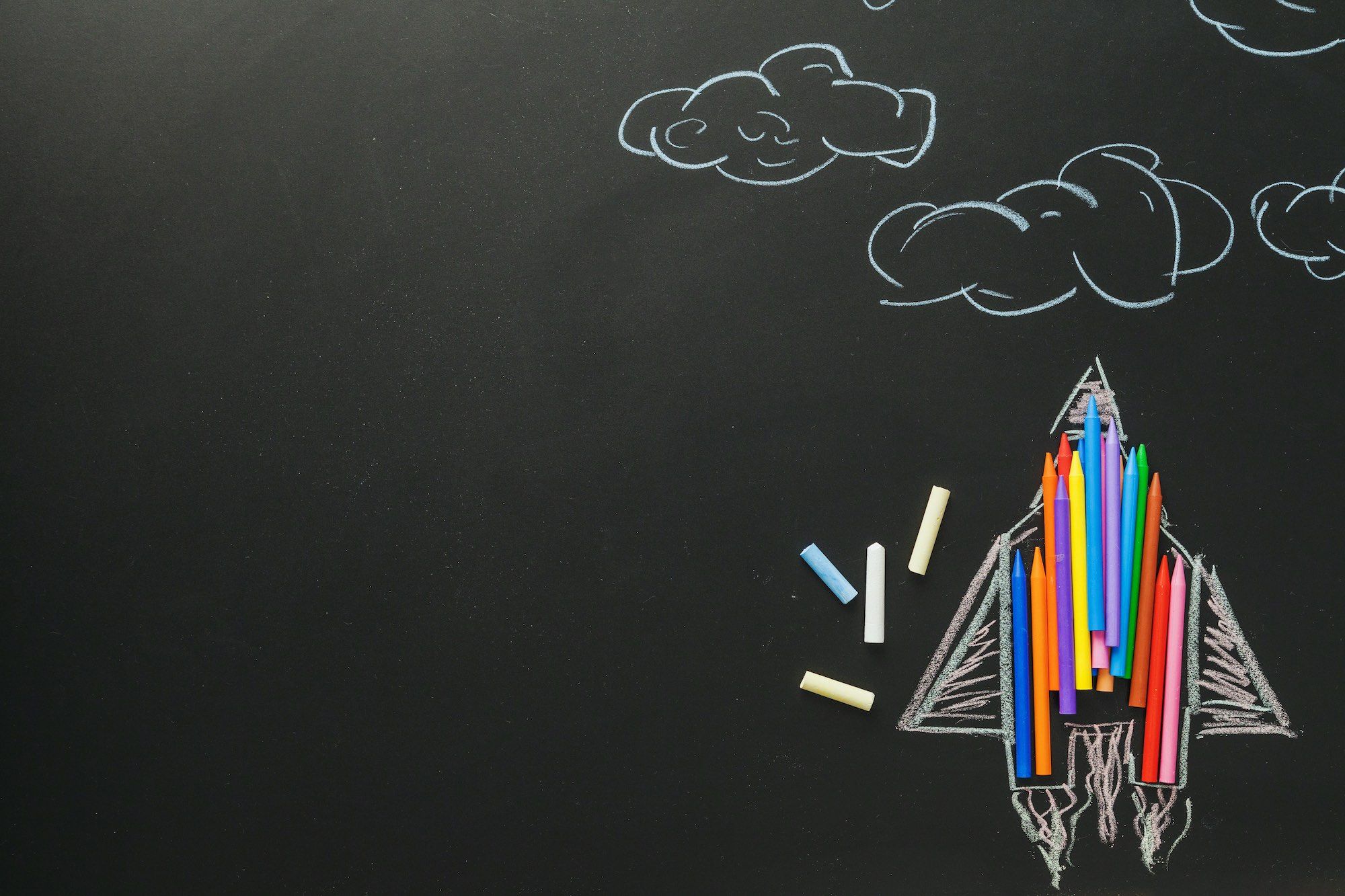 Корней Иванович Чуковский
«Путаница»»»
Составитель: Зайнуллина Наталья Николаевнаучитель начальных классовМАОУ СШ № 53  г. Красноярск
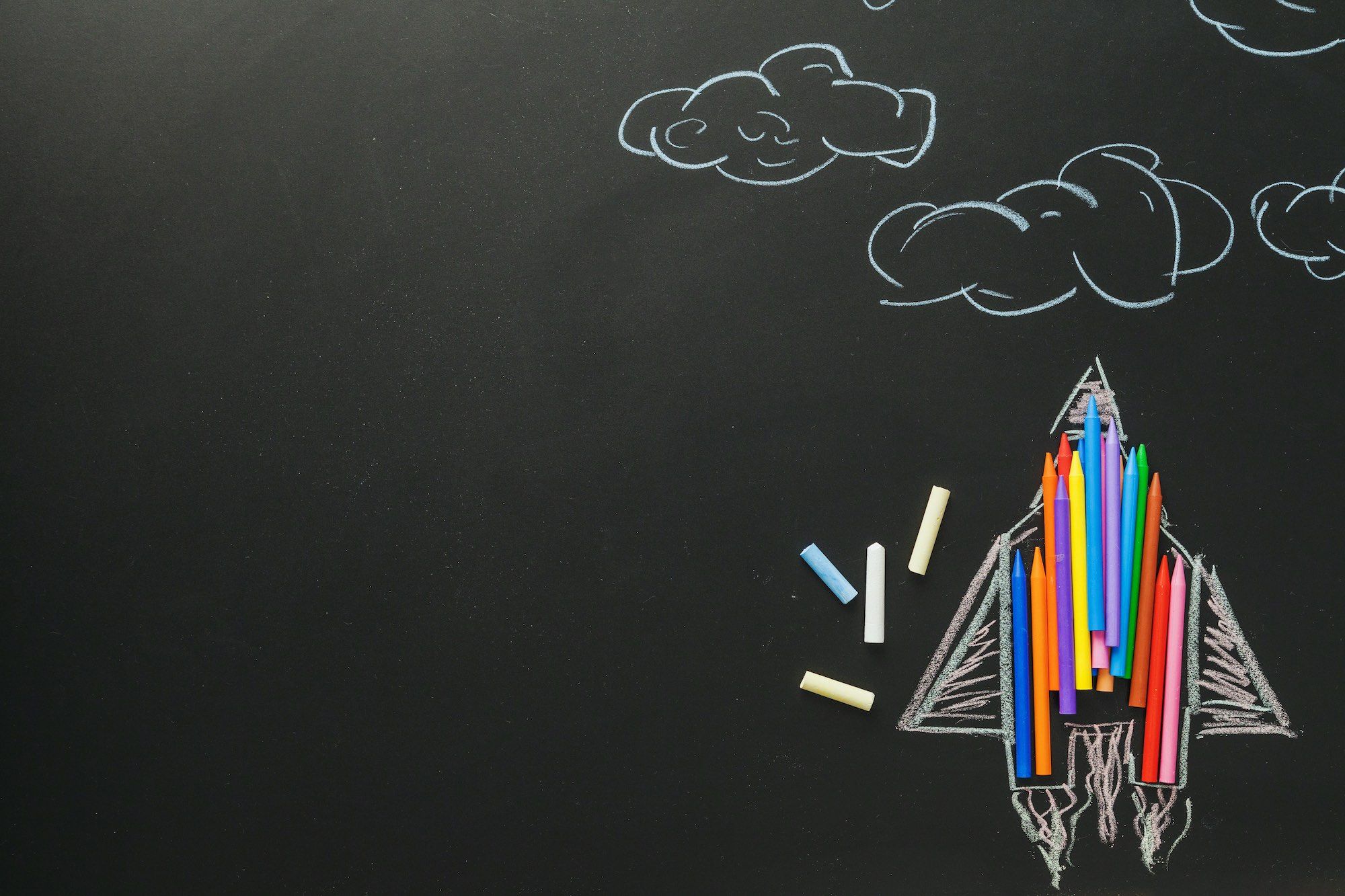 Солнце доброе встаёт, светит к нам в окошко.Значит с вами мы должны стать добрей немножко.Лучик солнышка поймайте, его друг другу передайте.
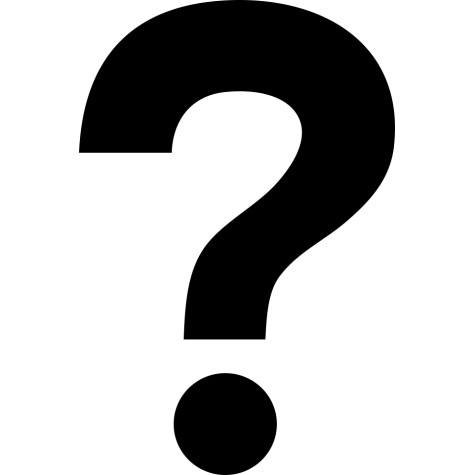 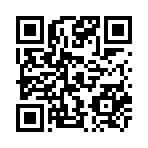 https://disk.yandex.ru/i/TdIQumqBu--MyQ
СЕГОДНЯ НА УРОКЕ:
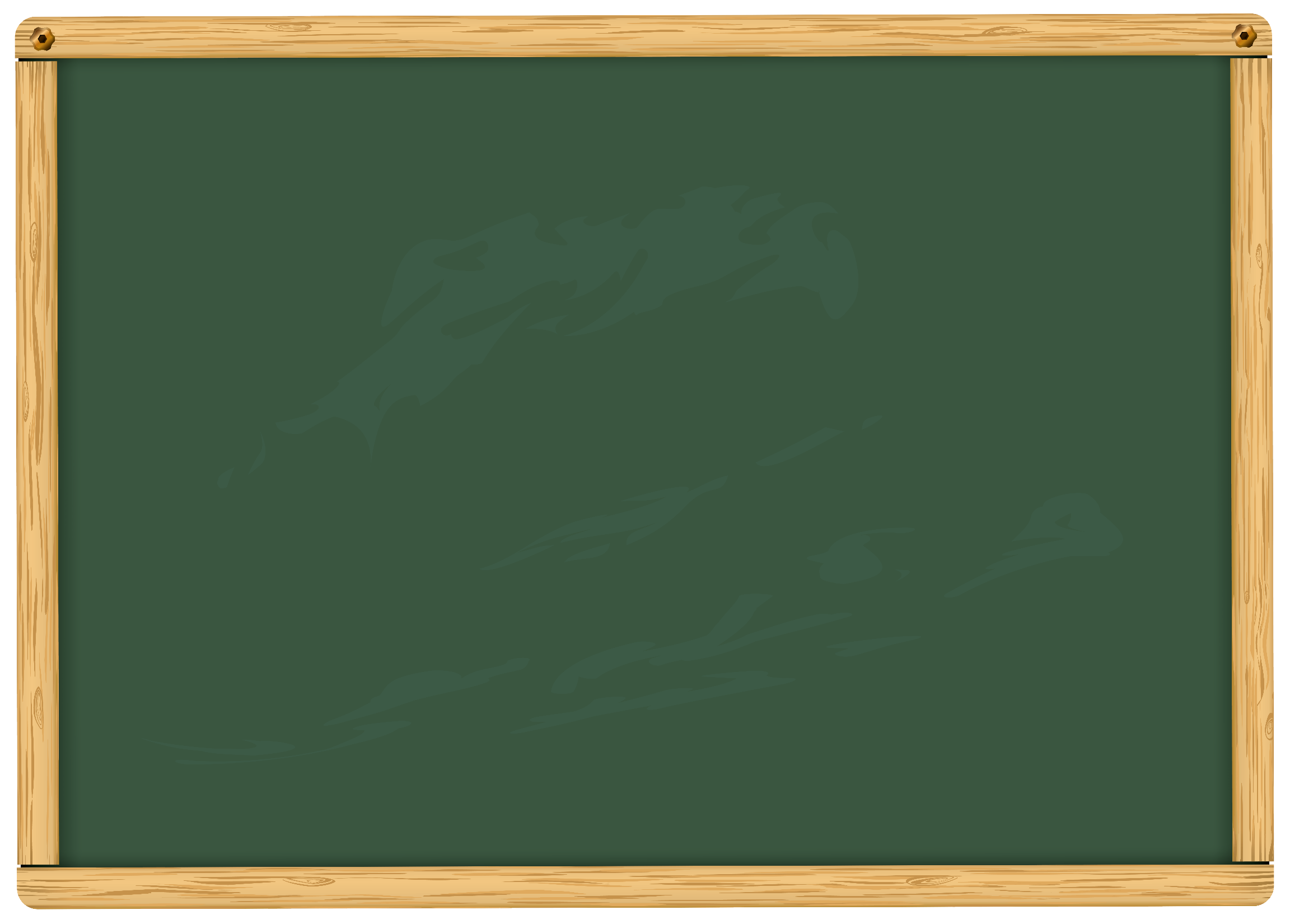 чуковский        Чюковский  

   Чуковский
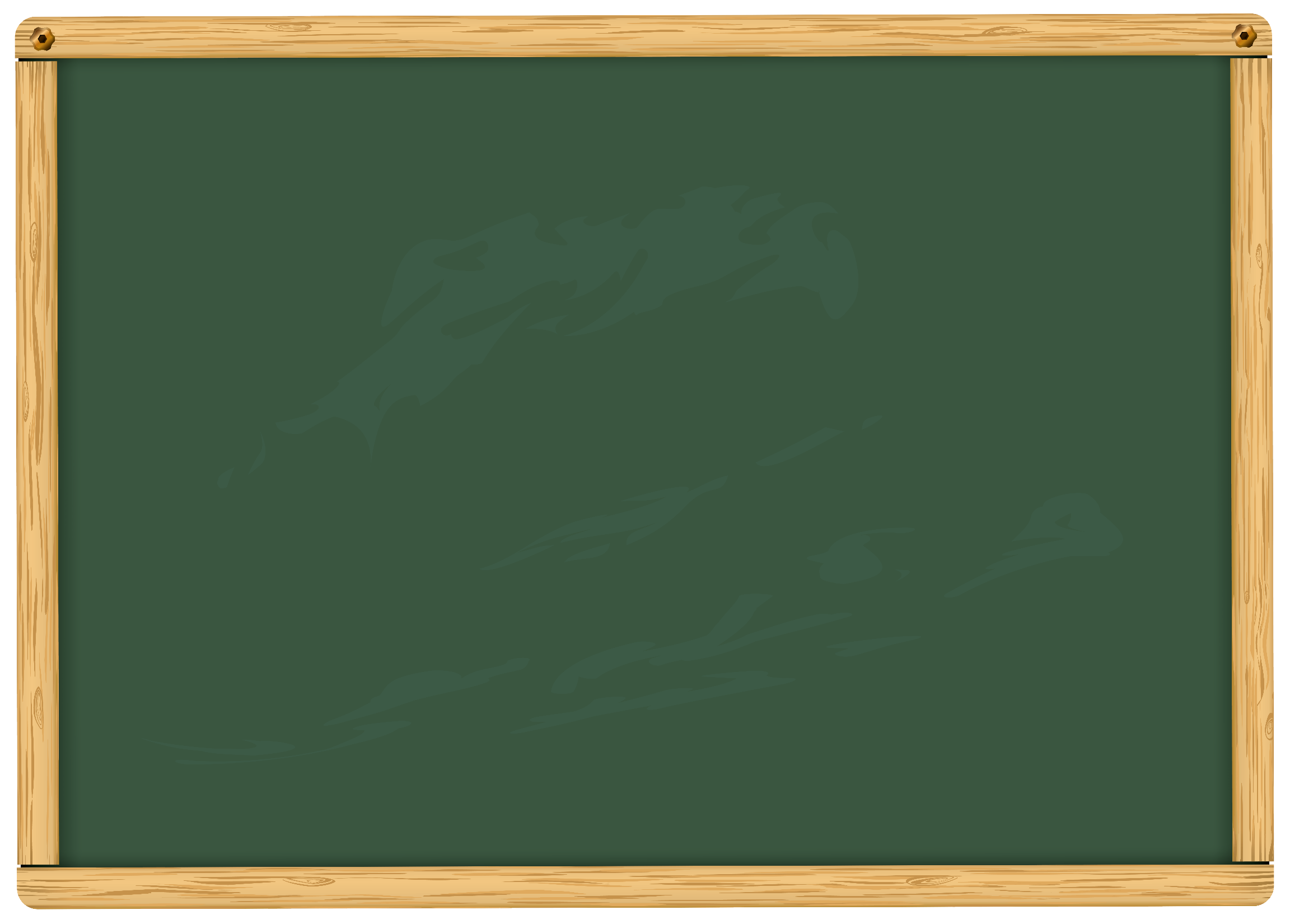 чуковский        Чюковский  

   Чуковский
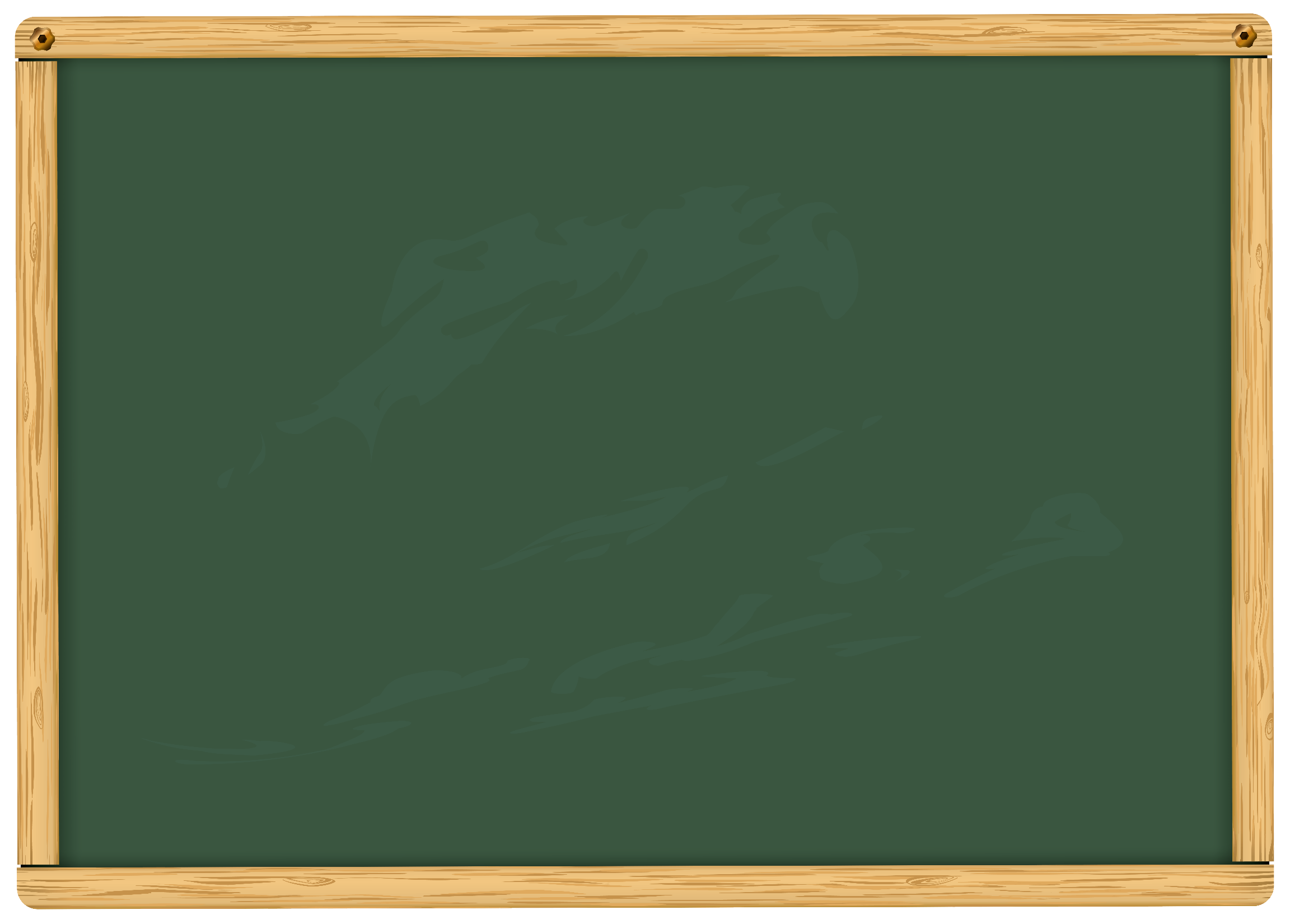 чуковский        Чюковский  

   Чуковский
ыр-ыр-ыр, ыр-ыр-ыр– 
                                  любит воду Мойдодыр.Ил-ил-ил, ил-ил-ил  – 
                     Крокодил солнце в небе проглотил.Ца-ца-ца, ца-ца-ца,– 
                 нынче Муха-Цокотуха именинница.           Ит-ит-ит, ит-ит-ит –
добрый доктор Айболит.
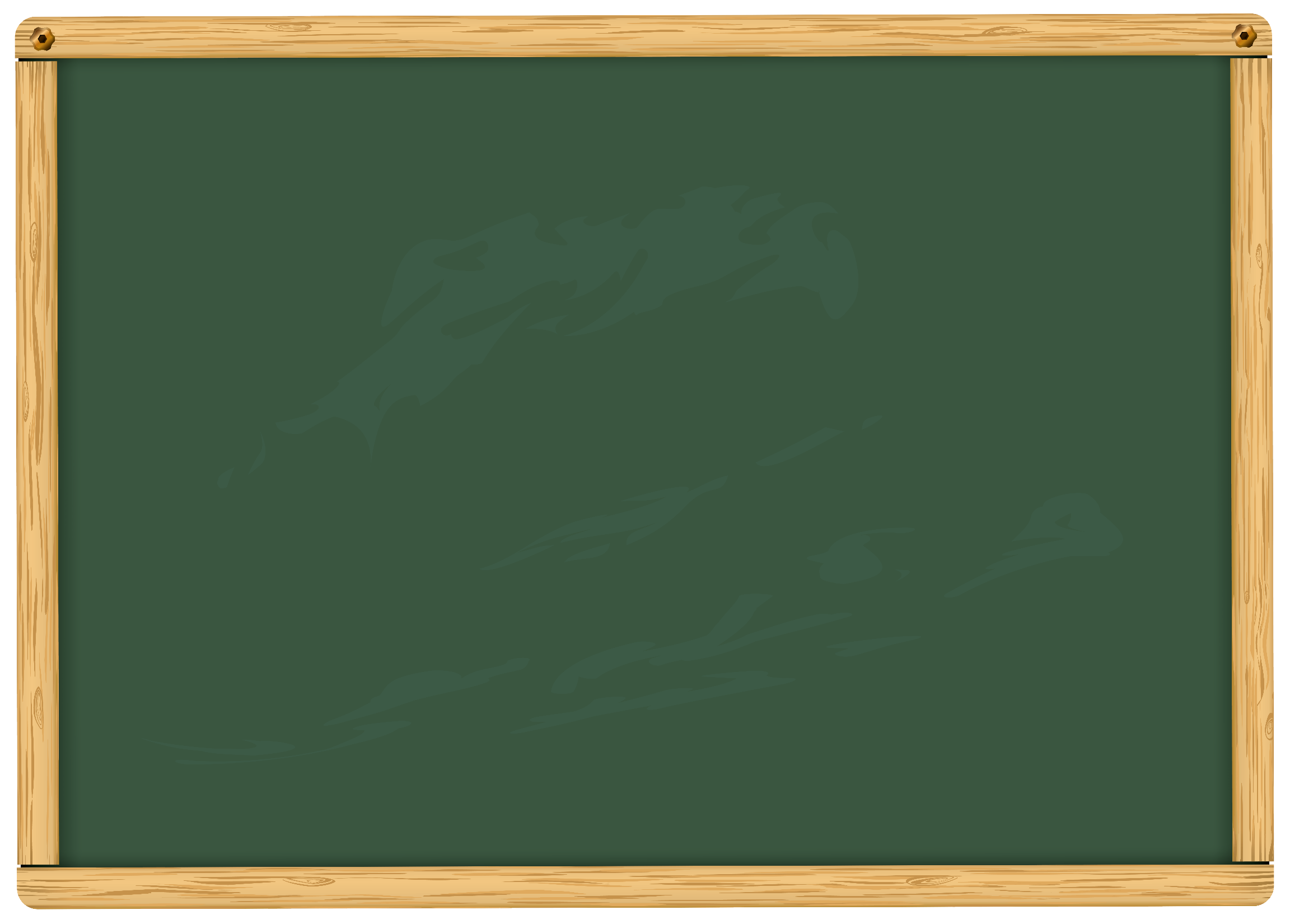 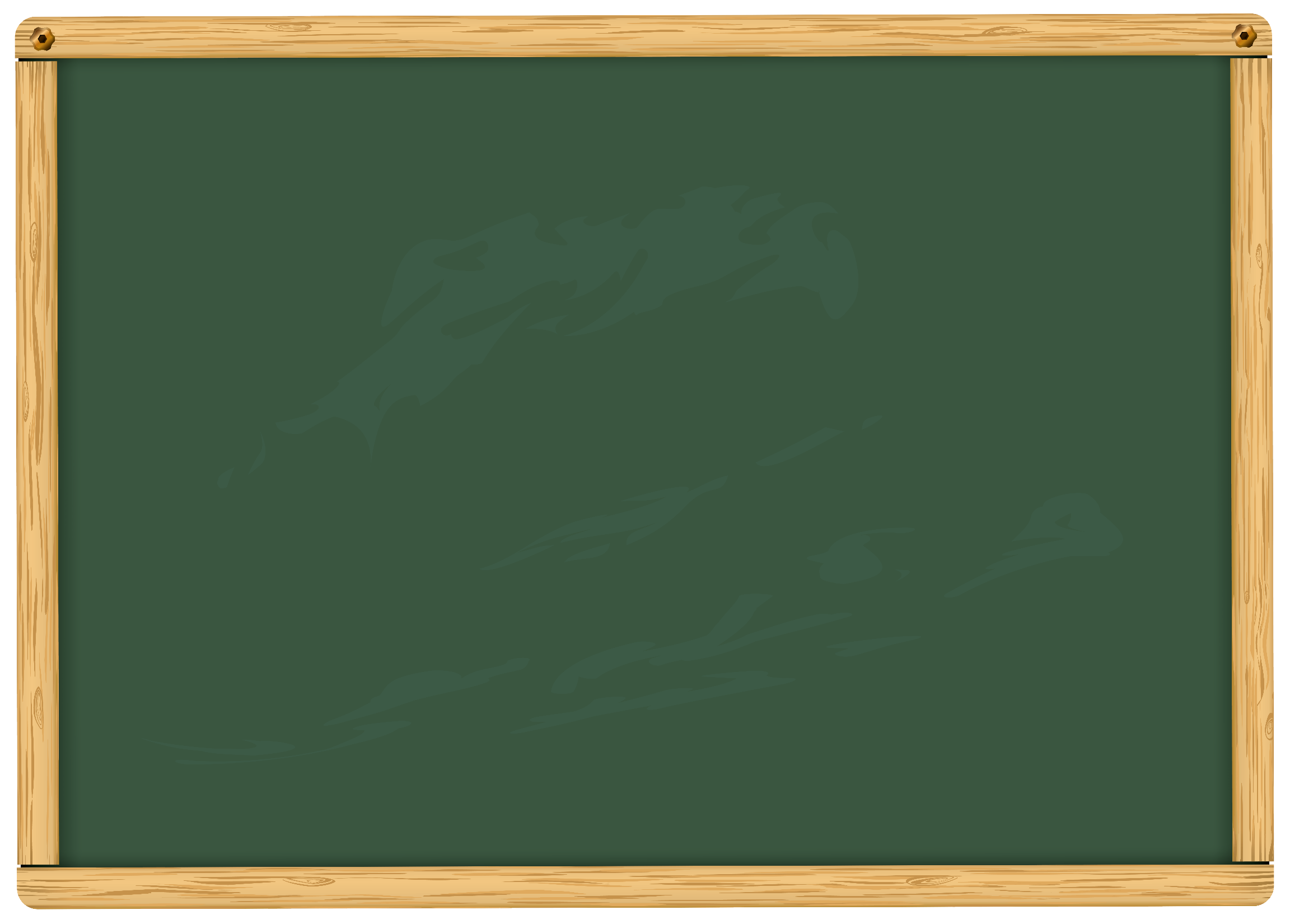 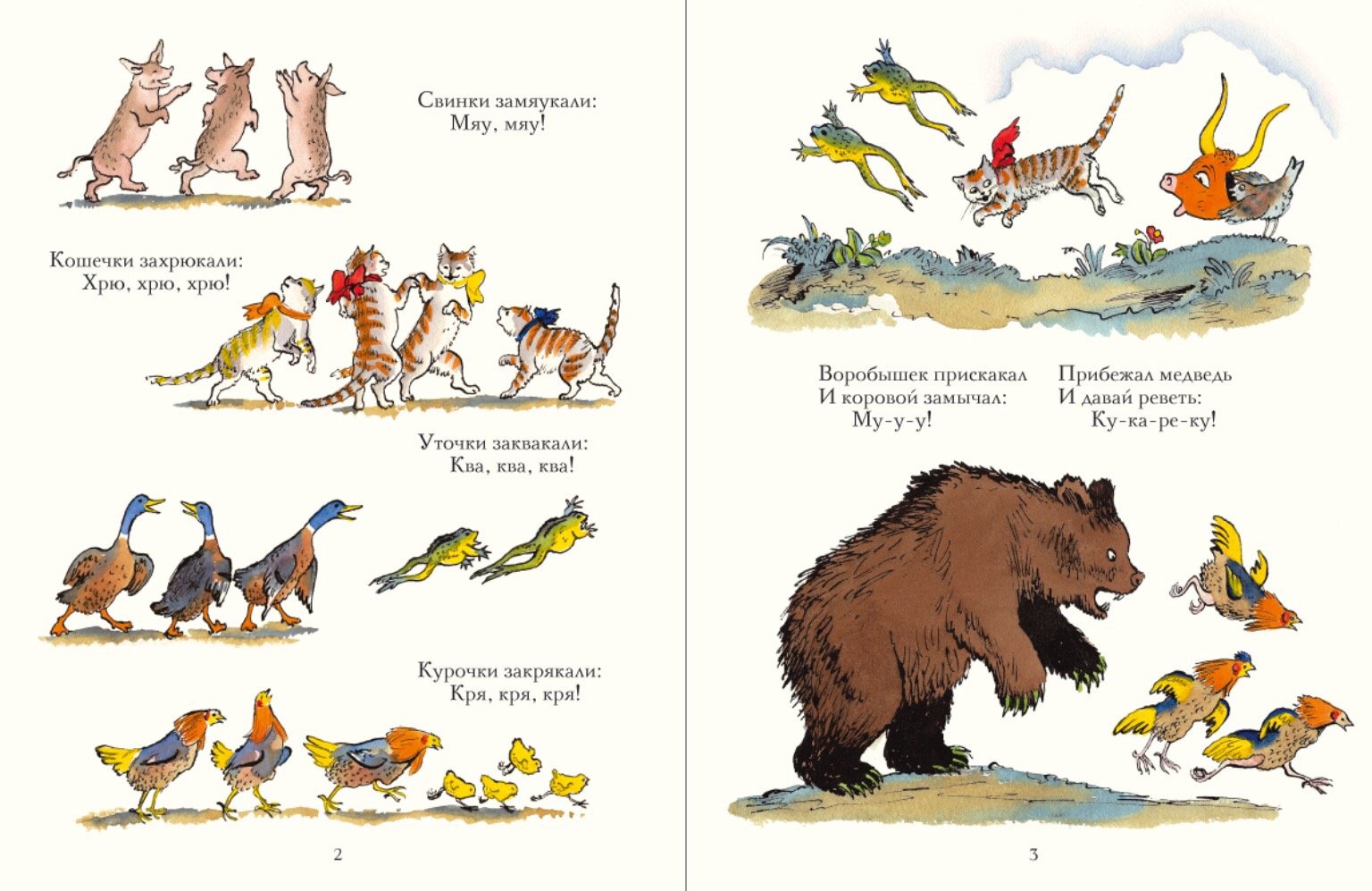 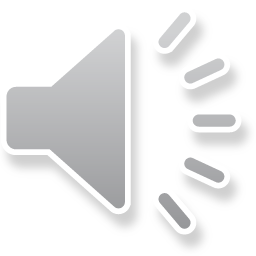 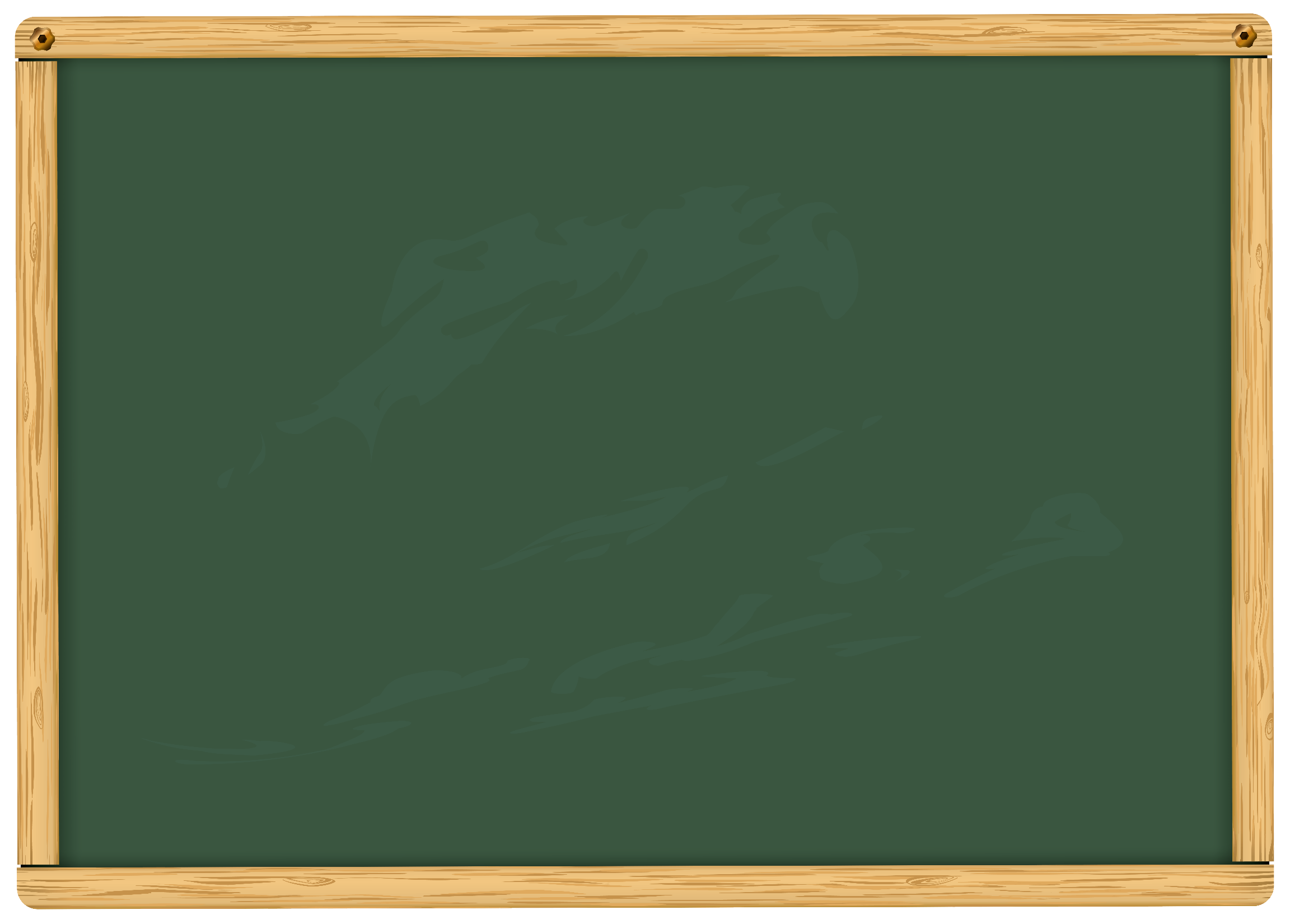 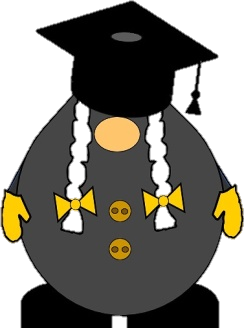 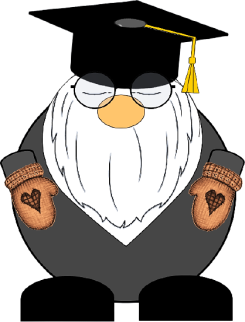 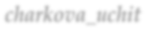 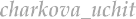 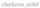 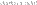 РАБОТА в ПАРАХ:
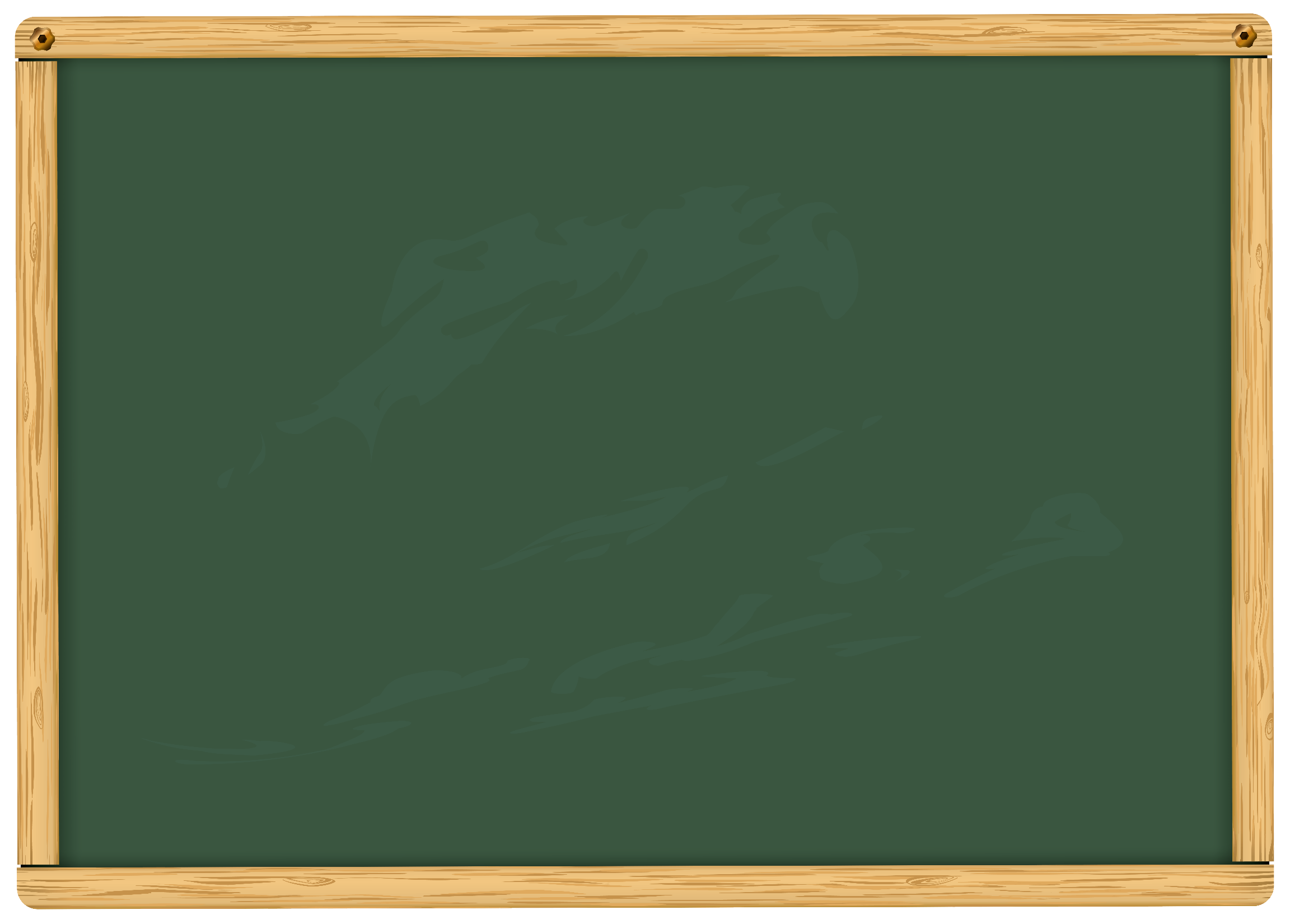 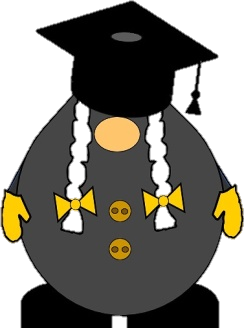 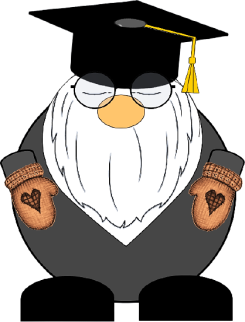 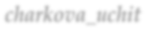 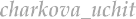 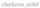 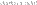 ОЦЕНИ СЕБЯ:
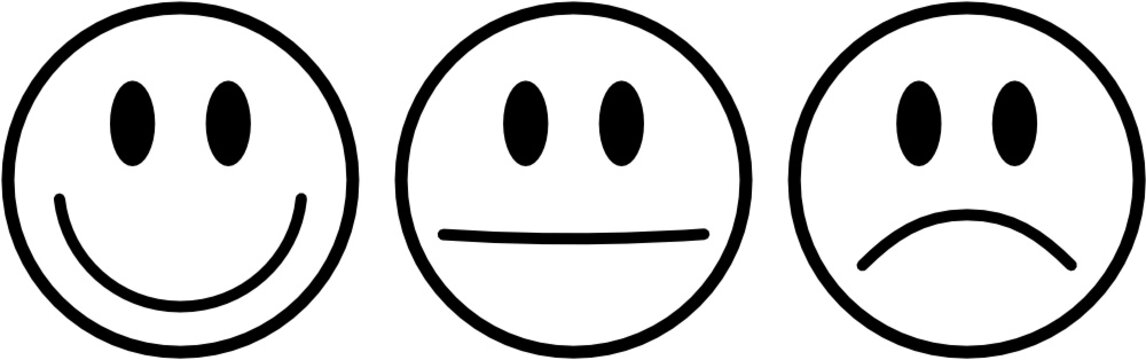